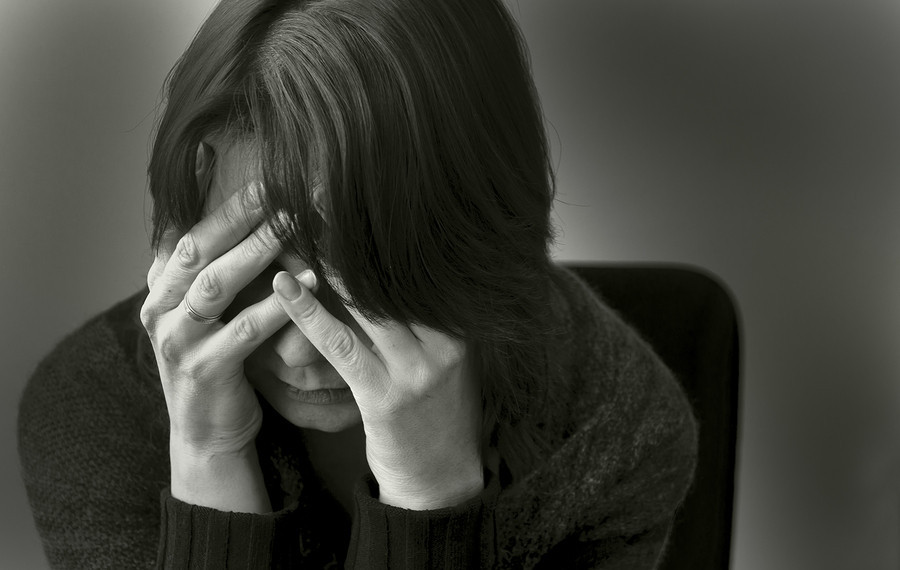 Hacking the stress system: the stress response as an adaptive trait that can work for or against you
VI - Depression, PTSD and anxiety
DisclaimerI am not a psychiatrist! I am a scientist! Especially if you are experiencing mental health issues, do NOT try anything we discuss today without first consulting your specialist. Non of the information discussed today reflects individual differences and your personal physician can judge much better than I ever can, how this information may affect you.
Major Depression
A point in advance: major depression is every bit as much a biological disorder as diabetes or hypothyroidism. However, rather than glucose transportation or thyroid function being disrupted, the mechanism that allows you to pull yourself together after a stressful event does not work properly. Major depression is therefore often described as learned helplessness.
Major depression: symptoms
Slower speech
Early morning wakening
Constipation
Altered appetite
Diminished sex drive
Psychological symptoms
Sadness / grief
Learned helplessness
No motivation
Anxiety
Elevated pain susceptibility
Suicidal thoughts
Loss of interest in social interactions
Loss of interest in hobbies
American Psychiatric Association. (2013). Diagnostic and statistical manual of mental disorders (5th. In American Journal of Psychiatry. https://doi.org/10.1176/appi.books.9780890425596.744053
Neurobiology of depression
Disruption of 
Noradrenalin
Psychomotor symptoms
Dopamine
Motivation / anhedonia
Serotonin
Grief

Neuro inflammation
Omega 3 supplementation
Antibiotics
Shekhar, S., Hall, J. E., & Klubo-gwiezdzinska, J. (2021). The hypothalamic – pituitary – thyroid axis and sleep Introduction. Current Opinion in Endocrine and Metabolic Research, 17(October 2020), 8–14. https://doi.org/10.1016/j.coemr.2020.10.002
Careful: Thyroid hormone deficiency
Thyroid deficiency may lead to downstream effects which look a lot like impression.

Make sure you consume sufficient iodine!
Check thyroid function (Hashimoto’s)
Sleep deprivation
Shekhar, S., Hall, J. E., & Klubo-gwiezdzinska, J. (2021). ScienceDirect The hypothalamic – pituitary – thyroid axis and sleep Introduction. Current Opinion in Endocrine and Metabolic Research, 17(October 2020), 8–14. https://doi.org/10.1016/j.coemr.2020.10.002
Stress may trigger and deepen a major depression
Strong evidence for a genetic predisposition

Stress triggers the disorder (3-4 episodes of severe prolonged stress)

After the first episode it becomes much easier to trigger the next one
American Psychiatric Association. (2013). Diagnostic and statistical manual of mental disorders (5th. In American Journal of Psychiatry. https://doi.org/10.1176/appi.books.9780890425596.744053
Quitting: Noradrenaline / dopamine: and internal reward
Dopamine appears to balance noradrenaline function and buffer the tendency to quit.
Keep us on the right path
Internal reward
Slicing time (milestones), small rewards
Altruism (perhaps a downstream effect of oxytocin)
Learned helplessness as an adaptive trait in the face of unescapable suffering
High stress

Low motivation to avoid suffering (dopamine deficiency)

Diminished ability to find internal peace if disaster can strike at any moment
Post-Traumatic stress disorder
Where Major depression can be understood as learned helplessness, PTSD seems to be the desperate struggle to keep control
Highly adaptive under certain high-stress conditions

The confrontation with the realisation that one is never safe

High comorbidity with depression (it’s a state that cannot be maintained for long)
Mac Gillavry, D. W., & Ullrich, D. (2020). A novel theory on the predictive value of variation in the β-endorphin system on the risk and severity of PTSD. Military Psychology, 1–14. https://doi.org/10.1080/08995605.2020.1730111
Hoge, C. W. (2010). Once a warrior always a warrior: Navigating the Transition from Combat to Home— Including Combat Stress, PTSD, and mTBI. Guilford: Globe Pequot Press.
Post-traumatic stress disorder: Main Symptoms
Reaction to extreme stressor
Acute or repeated exposure
Hypervigilance
Flashbacks and intrusive thoughts
Nightmares
American Psychiatric Association. (2013). Diagnostic and statistical manual of mental disorders (5th. In American Journal of Psychiatry. https://doi.org/10.1176/appi.books.9780890425596.744053
World Health Organization. (1993). The ICD-10 classification of mental and behavioural disorders: Diagnostic criteria for research (pp. 155–157). pp. 155–157. https://doi.org/10.1002/1520-6505(2000)9:5<201::AID-EVAN2>3.3.CO;2-P
Neuromodulators involved in PTSD
Noradrenaline & the locus coeruleus

Dopamine

β-endorphin / Galanin 
Morphine
Post-combat delayed onset

Oxytocin
van Zuiden, M., Frijling, J. L., Nawijn, L., Koch, S. B. J., Goslings, J. C., Luitse, J. S., … Olff, M. (2017). Intranasal Oxytocin to Prevent Posttraumatic Stress Disorder Symptoms: A Randomized Controlled Trial in Emergency Department Patients. Biological Psychiatry, 81(12), 1030–1040. https://doi.org/10.1016/j.biopsych.2016.11.012
Ullrich, D., & Mac Gillavry, D. W. (2021). Mini-review : A possible role for galanin in post-traumatic stress disorder. Neuroscience Letters, 756(May), 135980. https://doi.org/10.1016/j.neulet.2021.135980
Lee, J. C., Wang, L. P., & Tsien, J. Z. (2016). Dopamine rebound-excitation theory: Putting brakes on PTSD. Frontiers in Psychiatry, 7(SEP). https://doi.org/10.3389/fpsyt.2016.00163
Pan, X., Kaminga, A. C., Wen, S. W., & Liu, A. (2018). Catecholamines in post-traumatic stress disorder: A systematic review and meta-analysis. Frontiers in Molecular Neuroscience, 11(December). https://doi.org/10.3389/fnmol.2018.00450
Anxiety: the stress system in overdrive
Anticipation gone to extremes
Anxiety is largely related to the excessive anticipation of potential stressors in the future. 
Elevated noradrenaline
Increased limbic system (emotional processing) activity
Amygdala! 
Thalamus
Hypothalamus 
Hippocampus
Prefrontal cortex
Griez, E., Faravelli, C., Nutt, D., & Zohar, D. (Eds.). (2001). An Introduction to Clinical Management and Research. Chichester: John Wiley & Sons, Ltd.
Feedback loops to reduce anxiety
Benzodiazipams / Valium

Meditation

Yoga